Механическое движение. Система отсчёта
Физика 10 класс
Учитель физики
МБОУ СОШ № 34
Новошахтинск Ростовской области
Цели урока
вспомнить понятия: механическое движение, материальная точка, траектория, путь
изучить понятия: система отсчёта, перемещение,радиус-вектор, закон движения в векторном виде
научиться определять, когда тело можно принять за материальную точку;
знать отличия траектории, пути и перемещения.
Мы живём в мире движущихся объектов
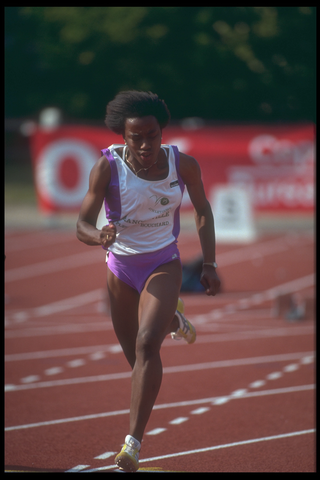 Мы живём в мире движущихся объектов
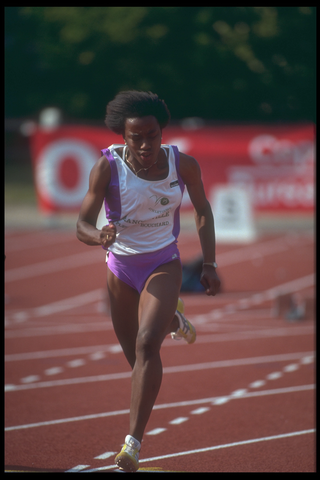 Механическое  движение – изменение  положения  тела  в пространстве  относительно других тел  с  течением времени
Механическое движение изучает раздел механики
Основная задача механики – определение положения тела в пространстве в любой момент времени
Материальная точка
Тело, размерами которого в данных условиях можно пренебречь, называется материальной точкой
Траектория
Траектория - некоторая линия, которую описывает тело (материальная точка) с течением времени, перемещаясь из одной точки в другую
Чем отличается путь от перемещения?
Путь
Путь – это длина траектории
перемещение
Перемещение – направленный отрезок прямой, соединяющий начальное положение с его  последующим положением
Путь и перемещение
Перемещение есть векторная величина.Пройденный путь l равен длине дуги траектории, пройденной телом за некоторое время t. 

Путь – скалярная величина.
L – путь                траектория
S – перемещение                
                                                
            S                                           L
Путь и перемещение
.
Путь – скалярная величина и характеризуется только числовым значением.
Перемещение – векторная величина и характеризуется как числовым значением (модулем), так и направлением.
При движении тела путь может только увеличиваться, а модуль перемещения может как увеличиваться, так и уменьшаться.
Если тело вернулось в начальную точку, его перемещение равно нулю, а путь нулю не равен.
-с помощью таблиц   
 

-графически


-аналитически    Уравнение движения тела х = 2 + 10t.
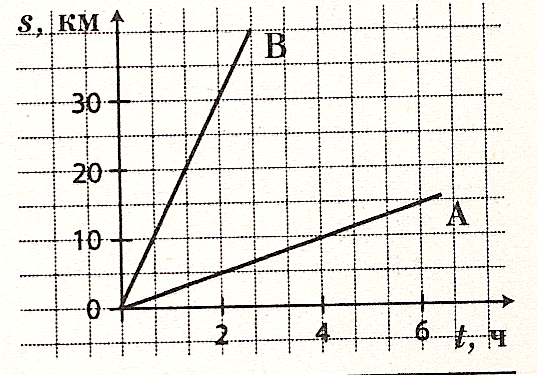 Описать движение   можно:
Положение материальной точки
Тележка движется слева направо.Для рассмотрения её движения введём:
Тело отсчёта
z


                                                                    y

                                                                              
   x
Добавим систему координат
z


                                                                      y
  
 x
Добавим  секундомер
Система отсчёта
z

                                                  
                                                            
                                                                                                    
 x
y
Система отсчёта –              тело отсчёта, система координат, связанная с телом отсчёта, и прибор для измерения времени
Система отсчета
Системы координат:
Рассмотрим движение материальной точки А с координатами (х,у,z) в момент времени t .
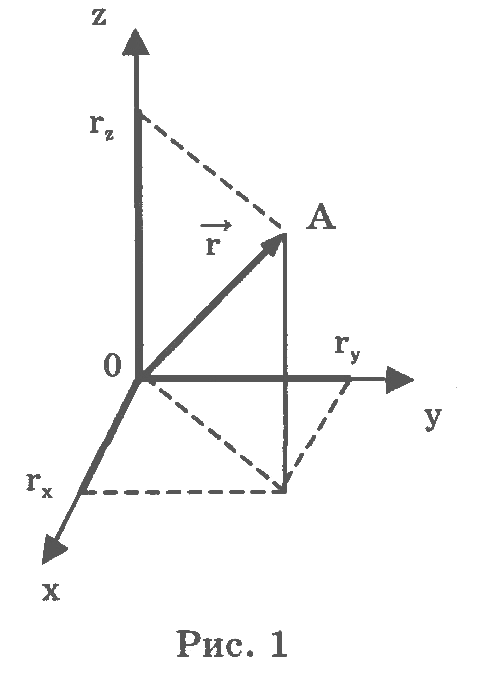 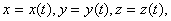 Совокупность координат х(t),  y(t), z(t) в момент времени t определяет закон движения материальной точки в координатной форме, тогда положение математической точки можно задать вектором r.
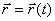 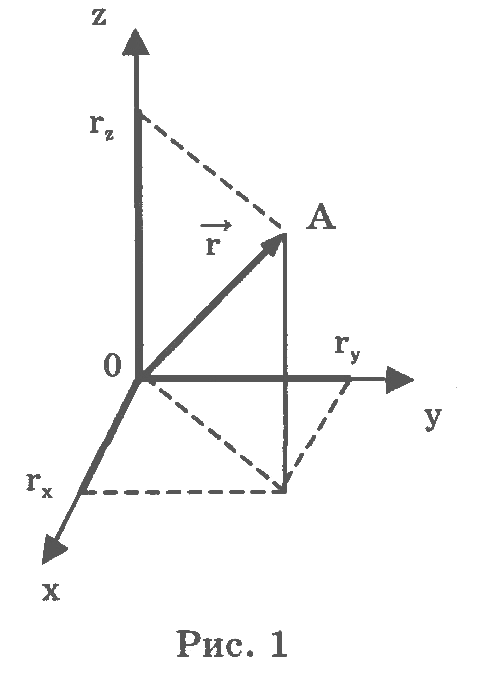 x= r x

y= r y


z= r z
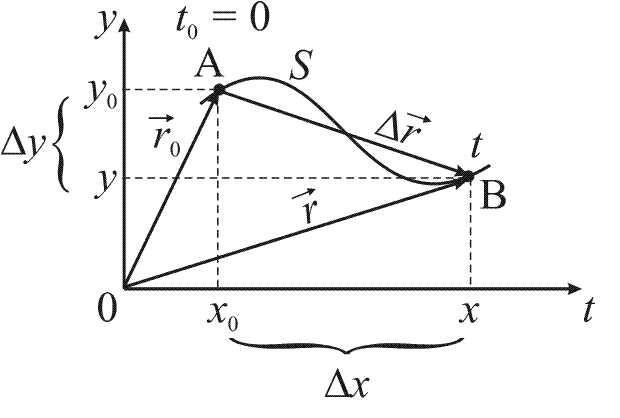 Работа с индивидуальными карточками
домашнее задание1. учебник параграф 3-8, вопросы2. принести маршрутный лист (маршрут пути от дома до колледжа)
Рефлексия
(отметьте свой вариант ответа в таблице)